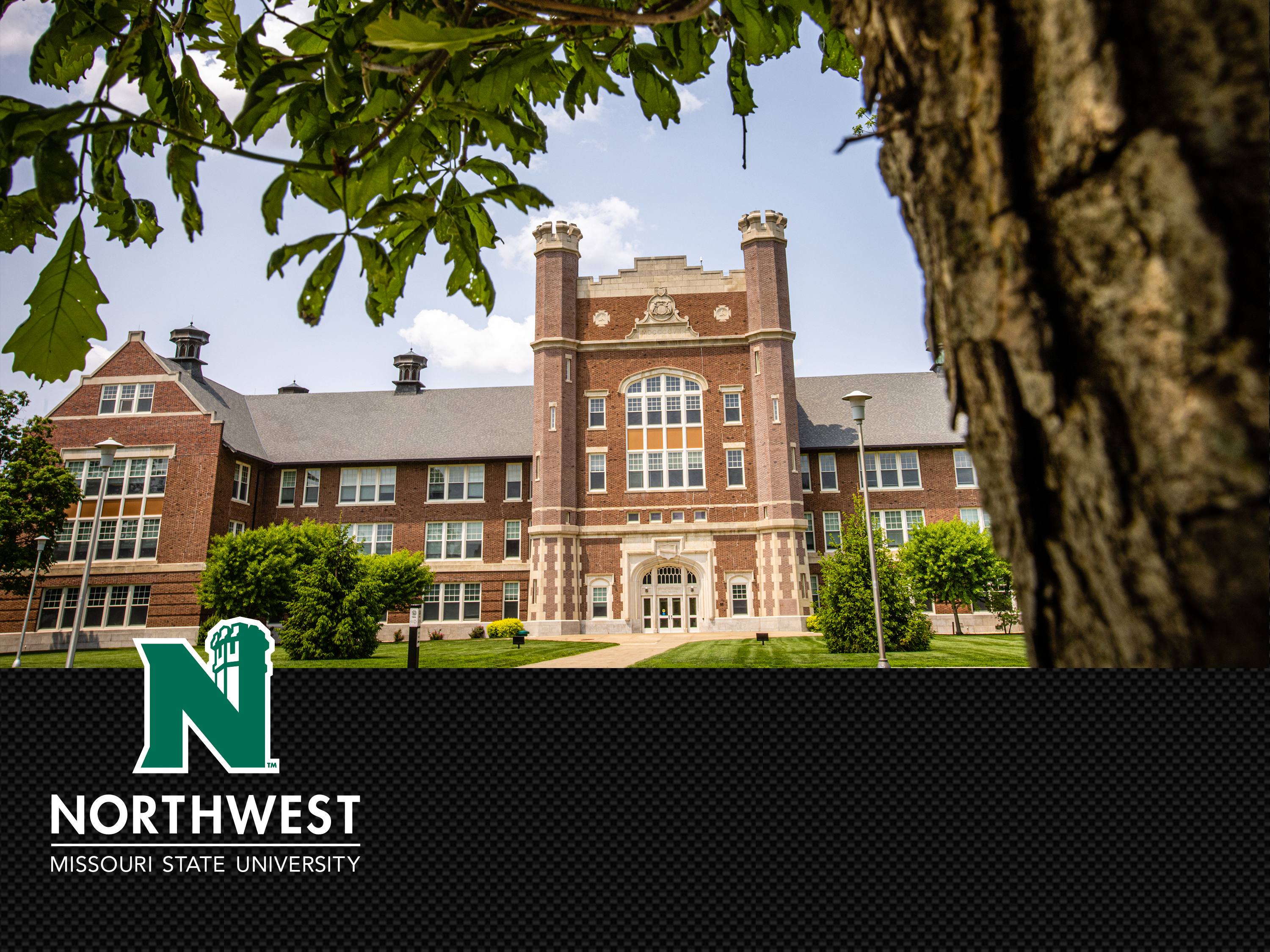 Add text here
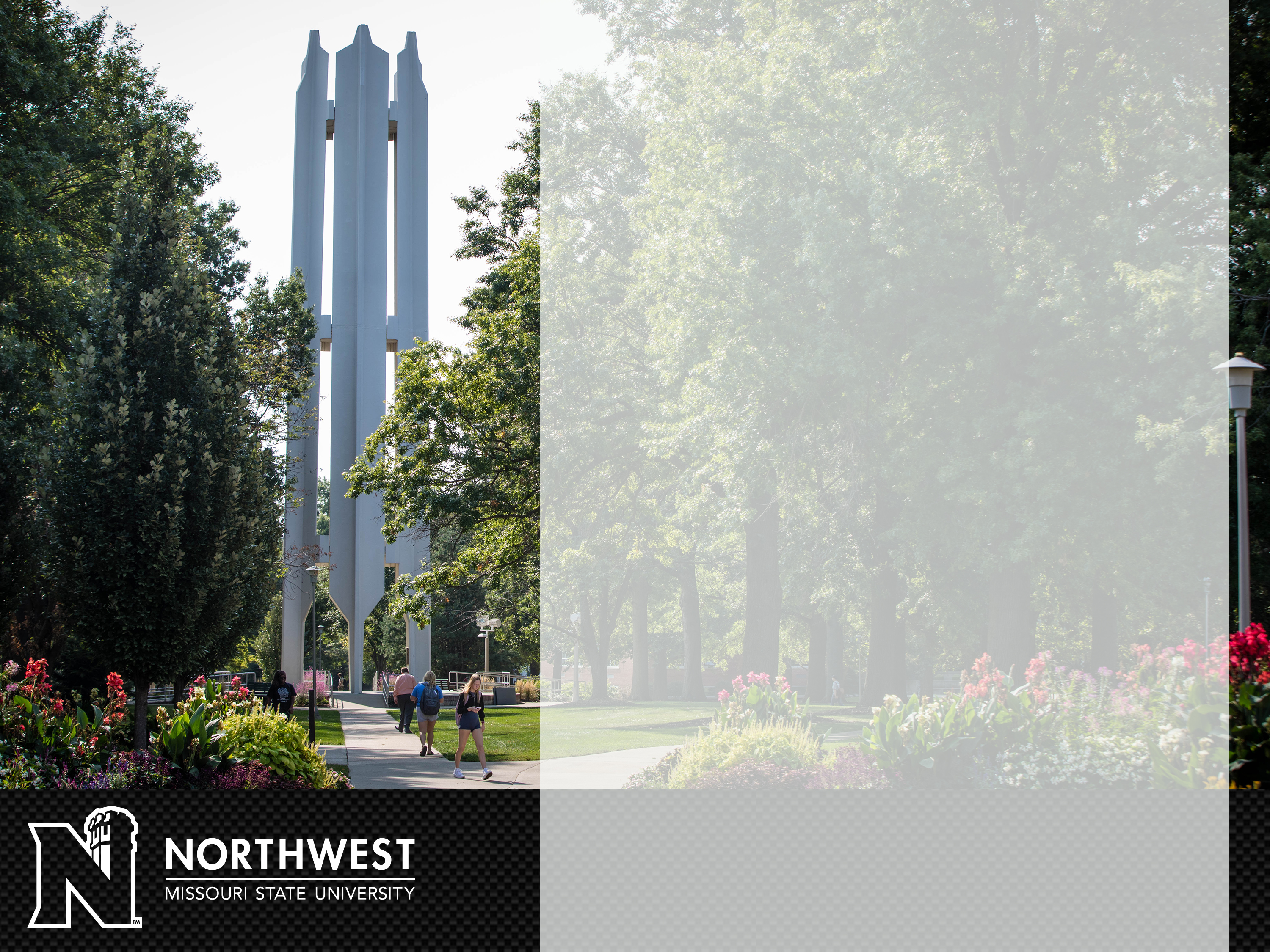 Title goes here
Text goes here
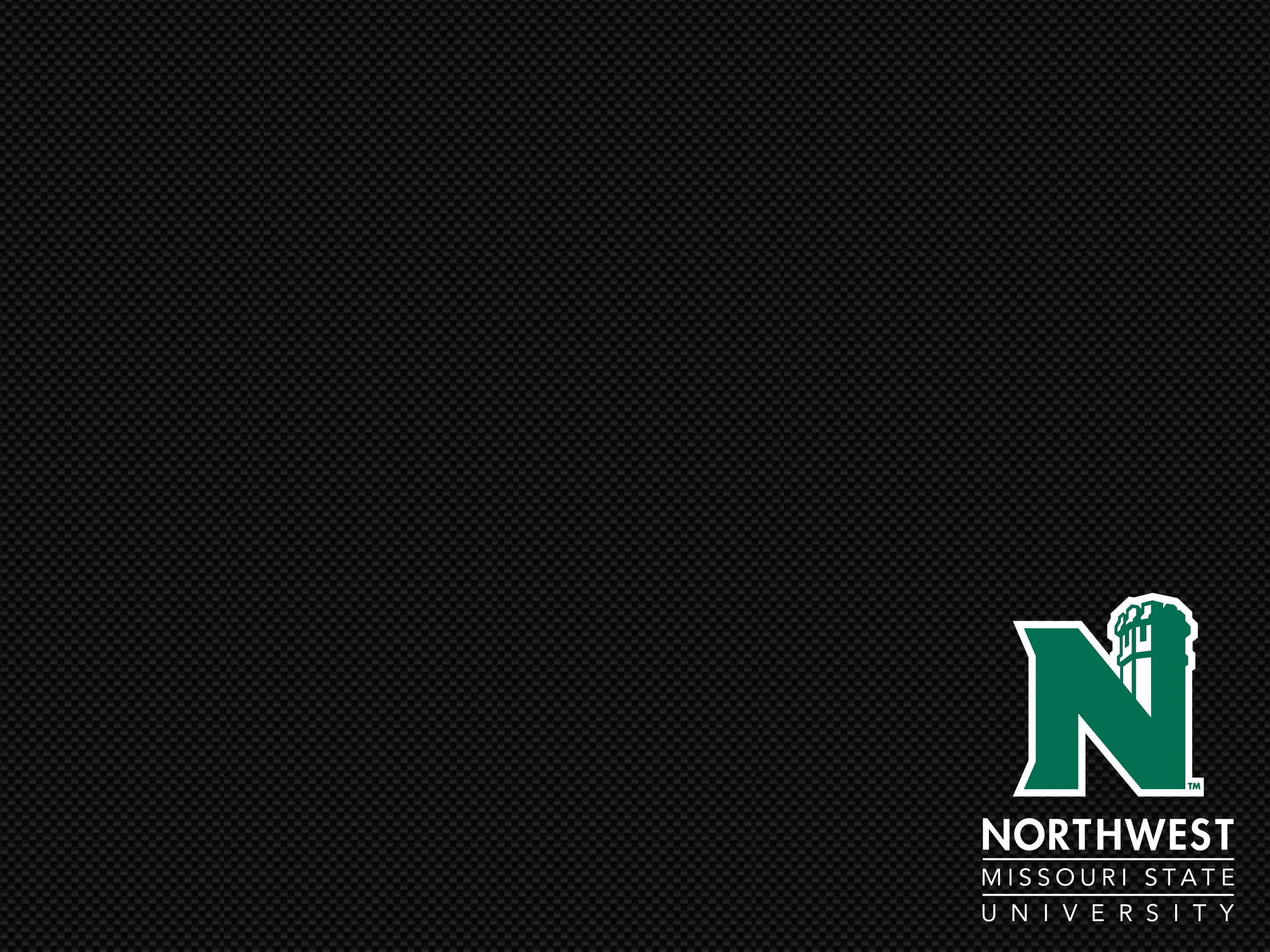 Title goes here
Text goes here
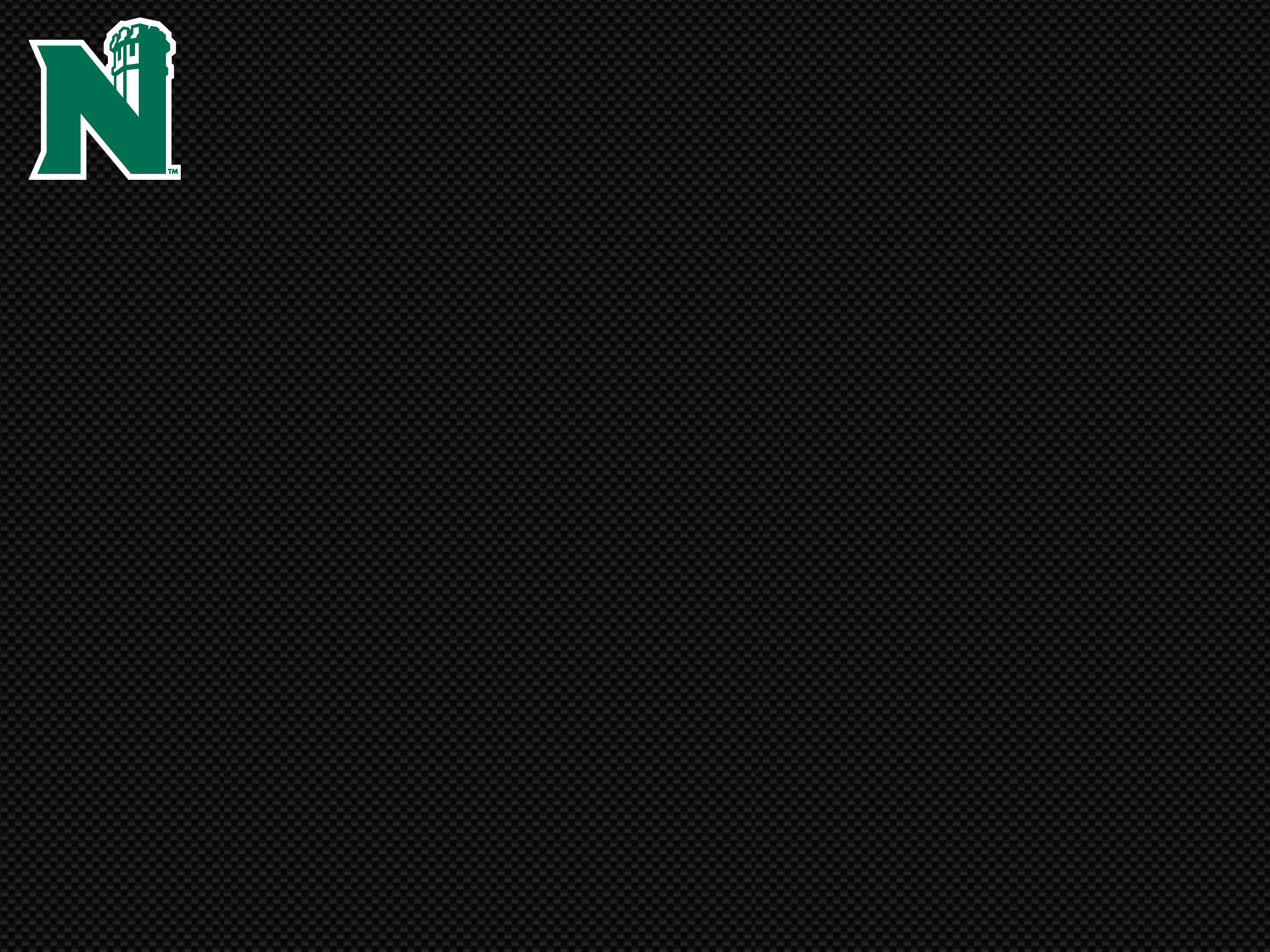 Title goes here
Text goes here
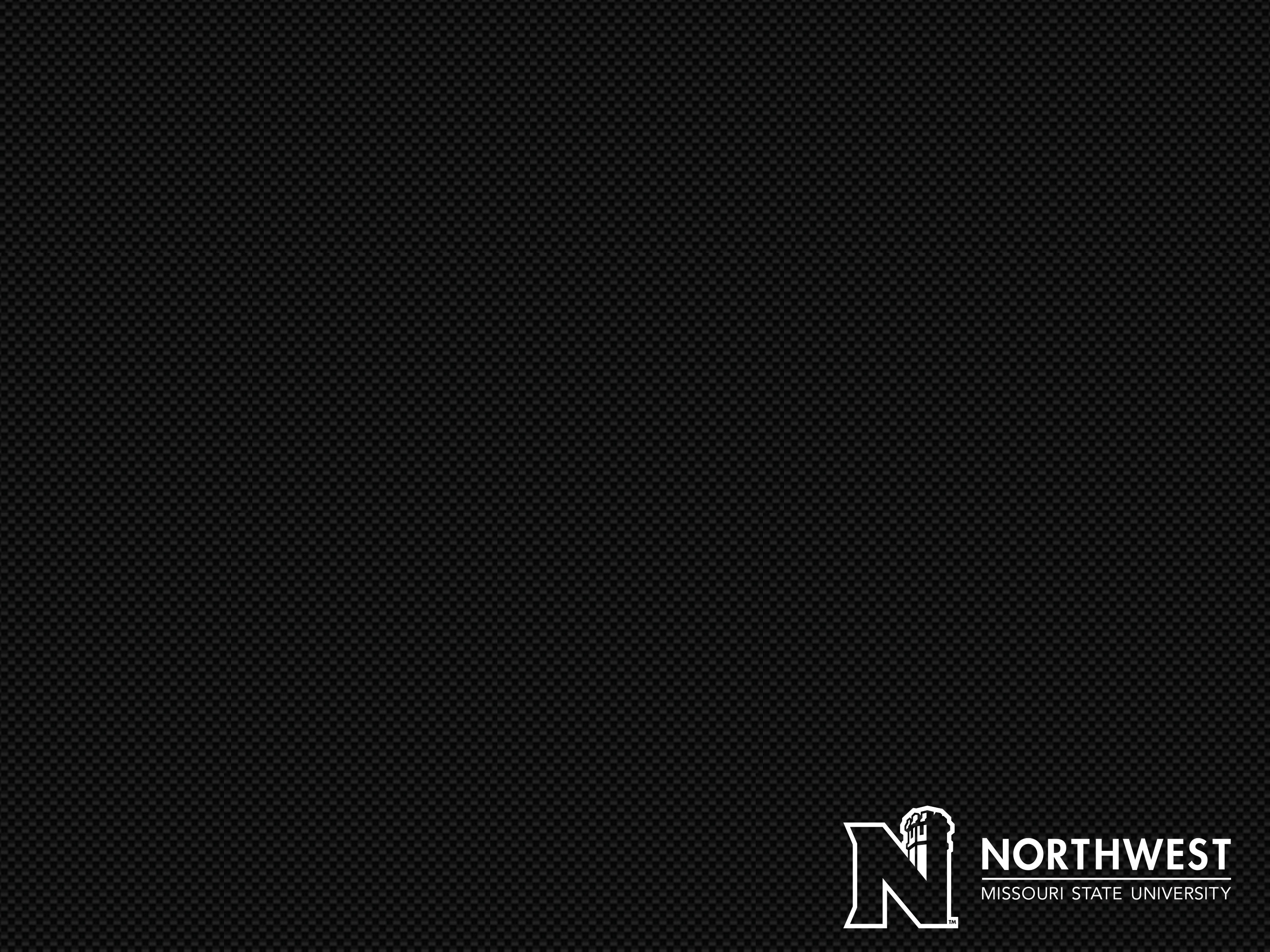 Title goes here
Text goes here